História do Repertório Coral
Profa. Susana Cecilia Igayara-Souza
USP 2018
Criação, interpretação, recepção
O curso centra-se no conceito de “obra musical” e suas apropriações, tratando igualmente a composição, interpretação e recepção como partes a serem estudadas em uma História do Repertório Coral. 
Dessa forma, contempla tanto a tradição analítica como os estudos em performance.
“Autor-obra”
O modelo autor-obra é tradicional no estudo da música.  Lydia Goehr, emThe imaginary museum of musical works, discute que tipo de objeto é uma “obra musical” e descreve a forma pela qual um determinado conceito de obra emergiu na prática da música clássica e passou a ser utilizado desde então.
Obras e práticas
Em seu texto inicial à História da Música no século XIX, Jim Samson discute essa proeminência da obra  sobre as práticas (The musical work and nineteenth-century history). Em outro texto, The great composer, Jim Samson aborda as histórias da música orientadas ao compositor, visto como gênio. Em suas reflexões sobre o século XIX, Samson demonstra o quanto a centralidade da obra está ligada à valorização do compositor e, posteriormente, do intérprete.
Roteiro de escuta
O curso propõe algumas obras significativas do repertório coral como guias para a discussão das questões estilísticas, das tradições de interpretação e das práticas históricas de relação com o repertório novo e antigo. 
Propõe também uma ficha de estudo que chame a atenção para alguns aspectos da obra e direcione a atenção dos alunos para formas de estudo e de pesquisa do repertório coral. 
As escutas em classe serão feitas a partir de um roteiro de escuta.
Monteverdi: madrigais
A relação entre texto e música
Modernidade de Monteverdi
Polêmicas estéticas
Análise da narrativa
Temáticas dos textos
Modalismo e tonalidade
Práticas de performance nos séc. XVI e XVII
O surgimento de grupos especializados no séc. XX
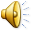 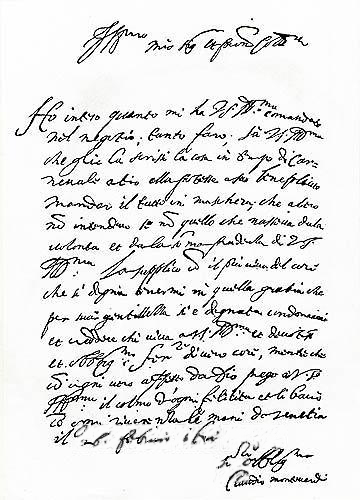 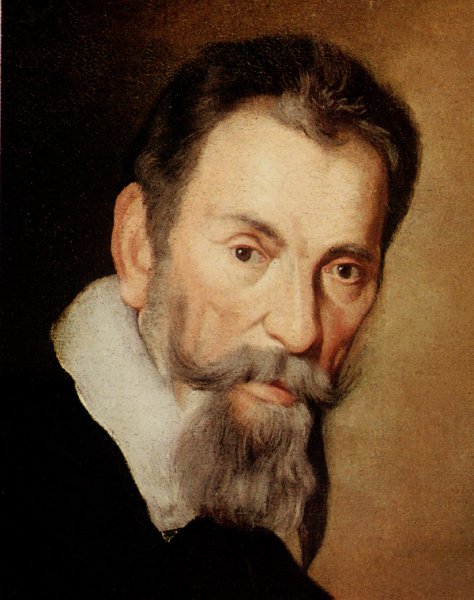 Handel: Messias(1ª apresentação: 1741)
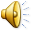 O oratório
Alemanha e Inglaterra
Estilo internacional no período barroco
Estruturação da obra (3 partes)
Principais tipos de coros no oratório handeliano (importância dos coros na obra)
Temática: influências em outros autores
Práticas de performance através dos tempos
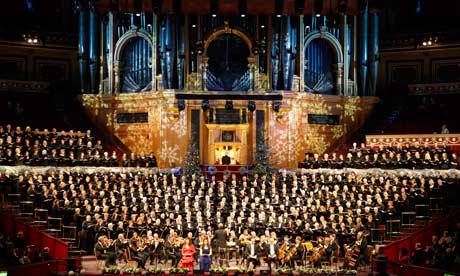 500 vozes no Albert Hall, LondresManuscrito do Messias
Handel, 1685-1759
http://www.guardian.co.uk/music/2010/dec/26/handel-messiah-sixteen-500-voices-rpo-review
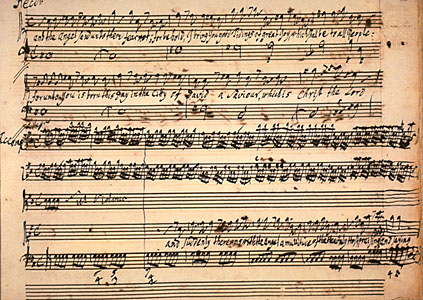 Mozart: Requiem
Missa sinfônica vienense
Solistas, coro e orquestra: perfis e proporções
Tradições da música sacra
Mozart e o “Gênio” musical
Práticas de escrita e escolhas interpretativas
O problema da “obra incompleta”
O último ano de Mozart
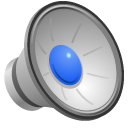 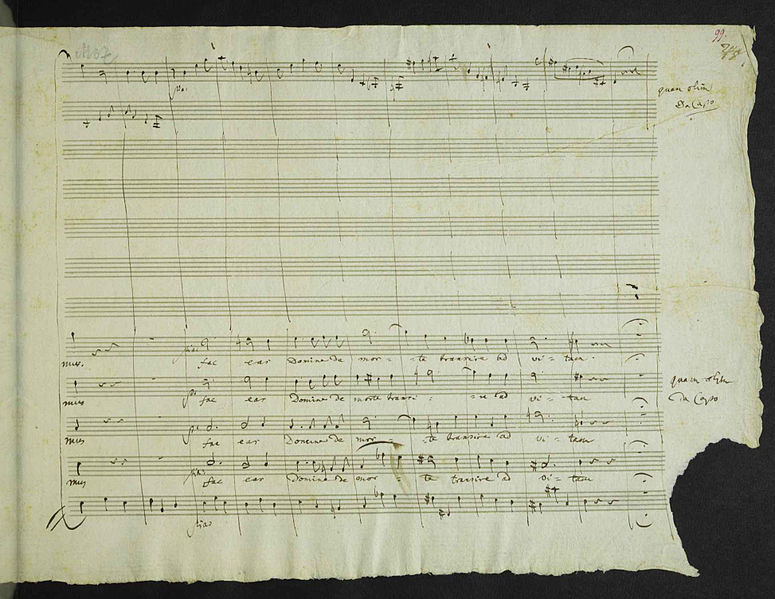 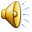 Última página do manuscrito do Requiem (K626)
Escrito abaixo das linas vocais: "fac eas Domine de morte transire ad vitam"
Escrito na margem direita: "quam olim da capo"
O canto direito, contendo as palavras "quam olim da capo", foi roubado em1958
Fonte: Biblioteca nacional de Viena, Áustria.
Mendelssohn – 6 canções op. 41
A formação do compositor
Outro gênio?
A canção coral no romantismo
As sociedades corais e a prática amadora
Relação texto/música 
O coro de câmara
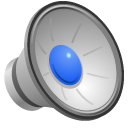 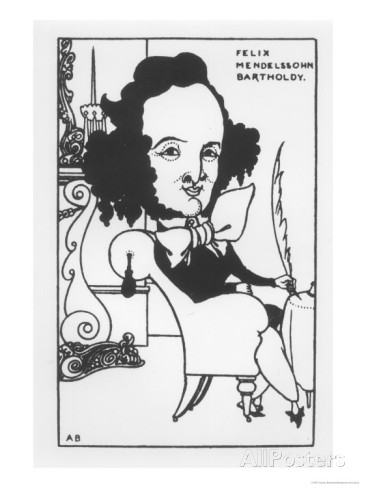 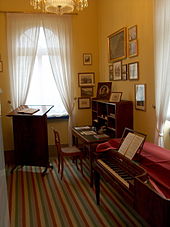 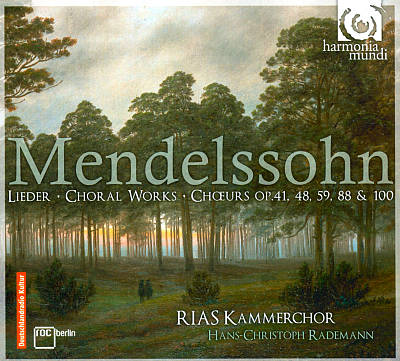 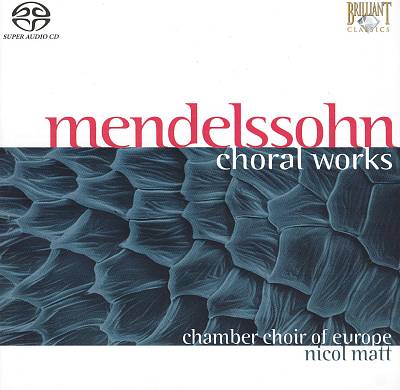 Arvo Pärt(1988, rev. 1991)
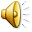 7 Magnificat Antiphons
Inspiração medieval
Temática religiosa do final do séc. XX
Movimento coral na Estônia
Estilo “tintinabuli”
Pós-modernismo
http://www.arvopart.org/
Duração: 15 minutos
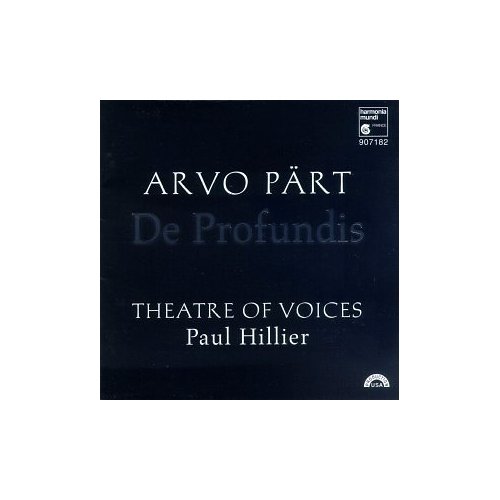 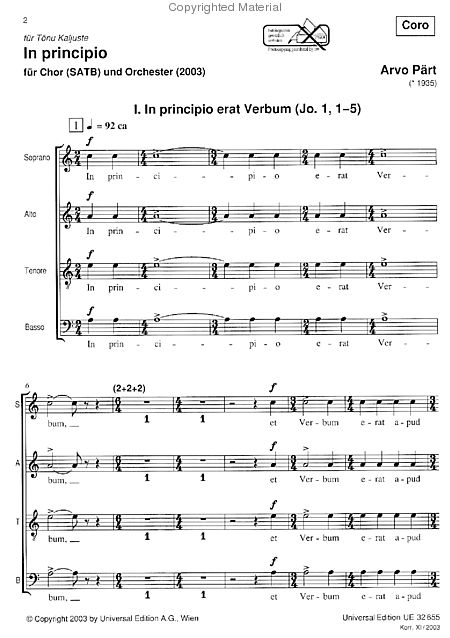 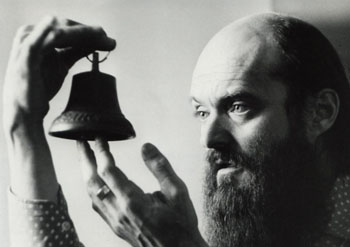 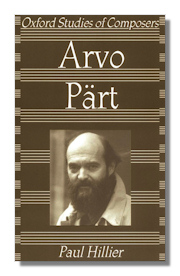 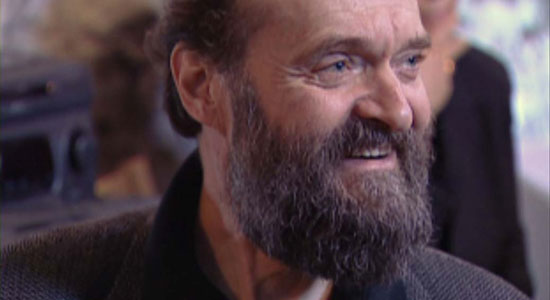 Avaliação
Trabalhos intermediários: 

Escuta e análise das obras propostas
Roteiros de escuta (discussão em classe)
Leitura e Fichamento de textos (para acompanhar as aulas expositivas)
Exemplos musicais a partir dos textos e aulas
Trabalho final: intermusicalidade (montagem de um vídeo ou playlist com 5 faixas de obras estudadas em classe e 5 faixas a escolha do aluno. Roteiro ou narração sobre as motivações intermusicais/intertextuais). 
Roteiro de autoavaliação
Links
Postagem no blog do comunicantus 
http://comunicantus.blogspot.com.br/2012/08/recursos-online-para-os-estudos-de.html
Site sobre Cantatas de Bach
http://www.bach-cantatas.com/
Manuscritos:
http://www.themorgan.org/music#
Arvo Part Centre
http://www.arvopart.ee/en/
Les Noces
https://www.youtube.com/watch?v=RDGl6bcVqSM
Anonymous 4
http://www.anonymous4.com/discography.php?6
Miri it is (vozes femininas)
https://www.youtube.com/watch?v=7UvesKl8_W8